Université Larbi Ben M’hidi
Faculté des Sciences de la Terre et de l’Architecture
Département de Géologie
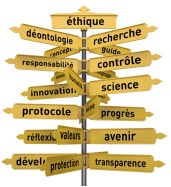 3eme année licence
Les types de corruption
Le type de corruption renseigne sur la position de celui qui exploite abusivement les situations de risque. Les types de corruption retenus sont :
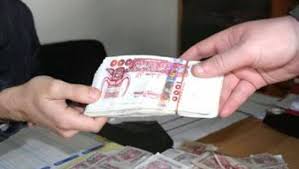 1/ Corruption financière
«Le paiement des salaires en temps opportun est une condition préalable importante pour empêcher un comportement corrompu» : Un salaire aussi modeste pourrait être une raison auxiliaire de la corruption.
De nombreux facteurs conduisent à la corruption des fonctionnaires. La corruption est un marécage sérieux pour les individus. Les agents publics ont deux raisons principales de lever la main pour corruption. 

La première raison est que la personne impliquée dans la corruption ne fait pas confiance à la stabilité des institutions. Il est convaincu que les institutions gouvernementales s'effondreront bientôt et que le régime changera. Cela peut perturber leur flux de revenus. Ils collectent donc autant d'argent que possible.
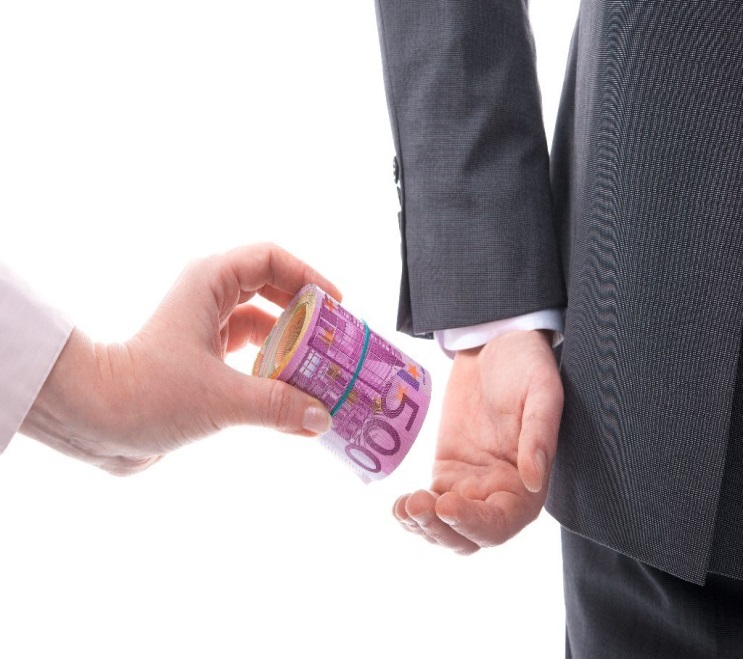 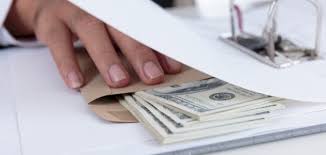 La deuxième raison d'être corrompu est que les fonctionnaires n'ont pas de sécurité d'emploi. Ils peuvent avoir un emploi au gouvernement aujourd'hui, mais demain, ils ne peuvent pas. Ils pensent qu'il est préférable de saisir cette opportunité aujourd'hui. C'est à cause de cette peur de l’éventualité qu'ils se livrent à diverses formes de corruption afin de pouvoir survivre luxueusement.
Les besoins, les désirs des humains doivent être soigneusement étudiés pour évaluer la raison de la corruption financière. Le niveau des salaires n'entraîne pas de corruption. Ce sont leurs situations de vie, leurs désirs qui les poussent à la corruption. Par conséquent, tout au long de leur vie, ils ont du mal à atteindre l'accumulation de capital et une vie luxueuse, ce qui les oblige à adopter des moyens «antisociaux» pour atteindre leurs objectifs.
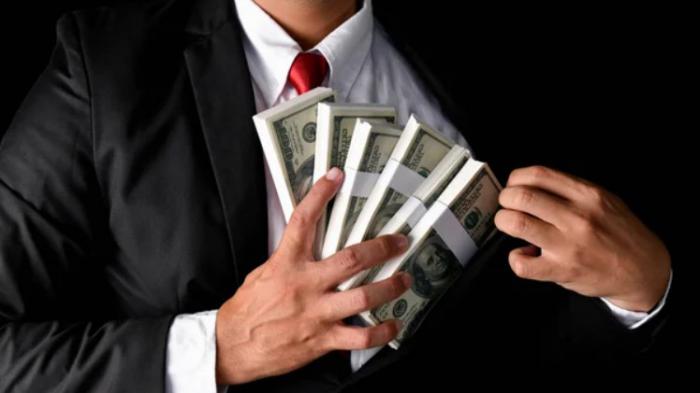 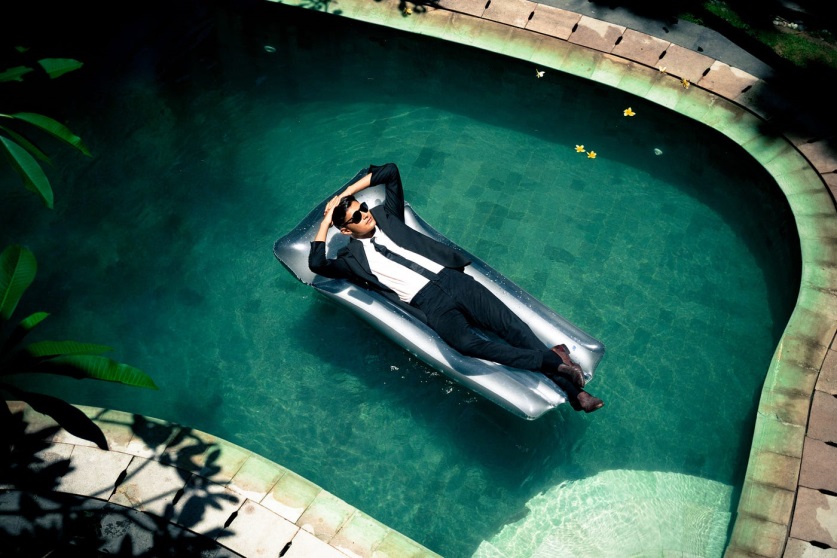 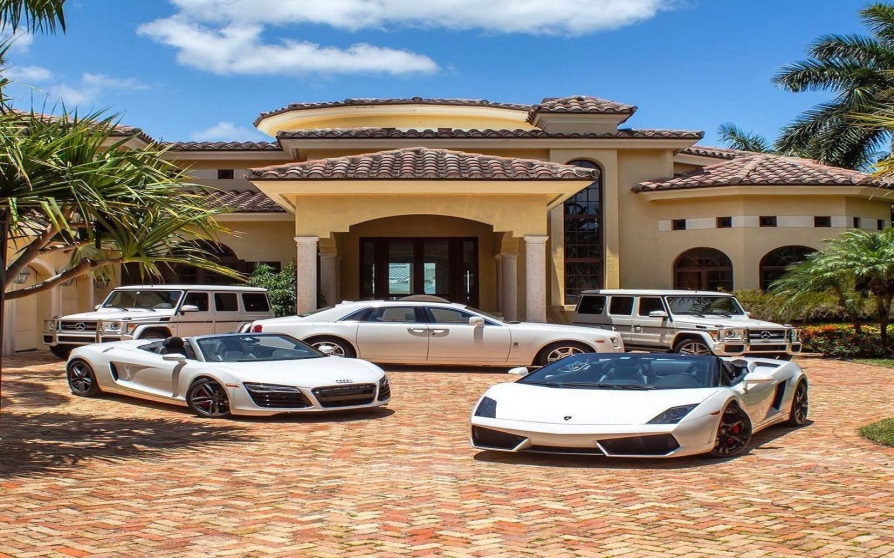 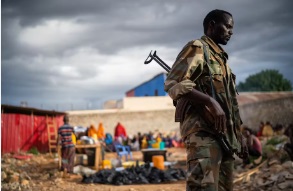 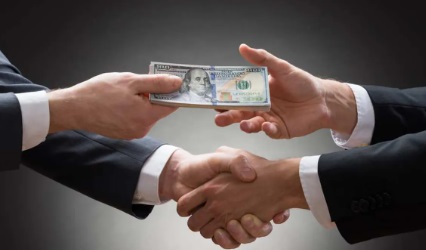 Nous vivons dans un monde terriblement compétitif. Il existe une concurrence entre les entreprises pour la croissance et le développement. De même, il existe une concurrence pour l'accumulation de capital personnel et la formation de capital, la vie luxueuse, etc. entre les individus. 


Ainsi, leurs intérêts ont priorité sur la loi, la moralité et la peur de la punition. Analogue à d'autres problèmes sociaux comme la guerre, les maladies et la violence sociale, la corruption financière est également inévitable.
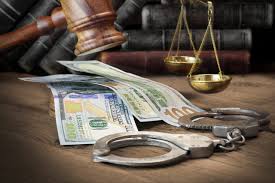 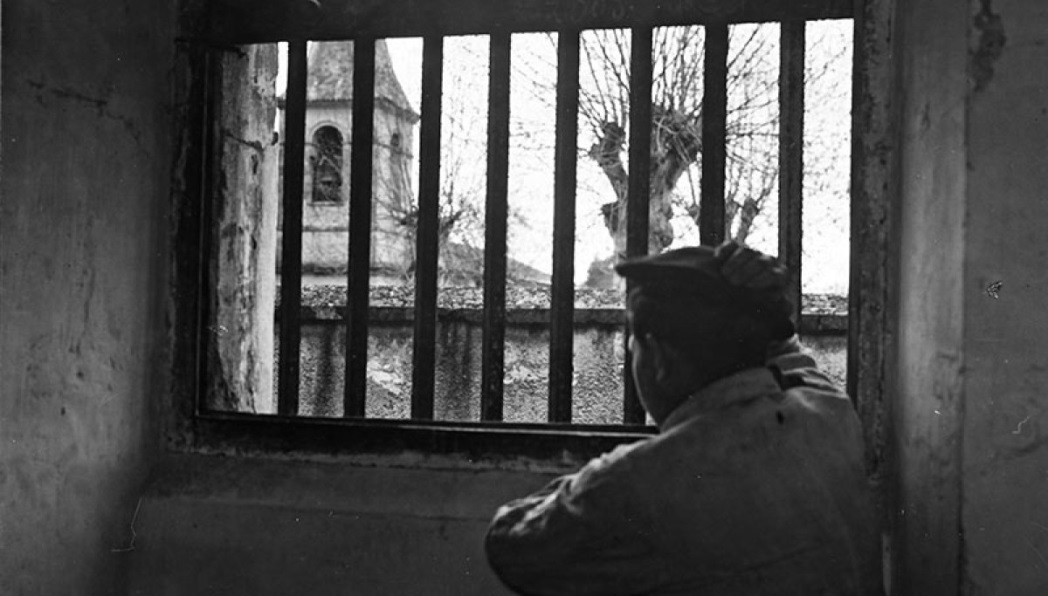 2/ Corruption administrative
Une administration corrompue est un abus de démocratie. En développant des réactions, l'administration bureaucratique s'est transformée en une institution qui met l'accent sur la souveraineté de la politique plutôt que sur la supériorité de l'administration. La supériorité de la domination politique sur les valeurs bureaucratiques a créé un style de comportement administratif très politisé. 

La présence d'une vague politique généralisée est en grande partie responsable de la corruption administrative dans certains pays en développement.
Une administration corrompue ne répond généralement pas aux besoins du public. Il détourne l'attention de ceux qui y participent des véritables buts et objectifs de l'organisation. Alors que la corruption prend racine dans une institution bureaucratique, son effet d'entraînement se poursuit dans d'autres institutions connexes.
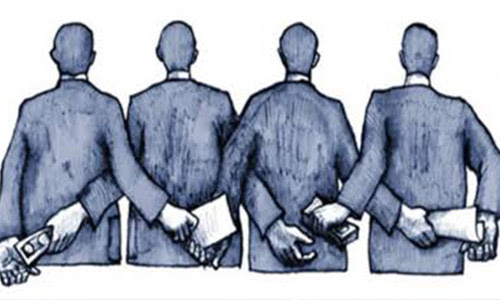 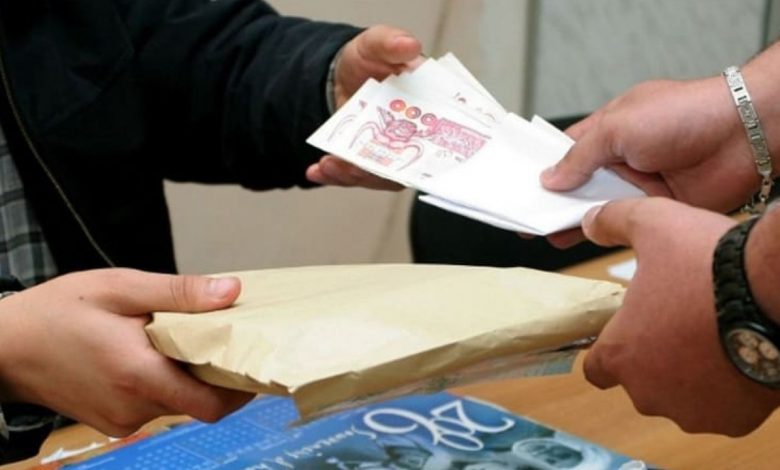 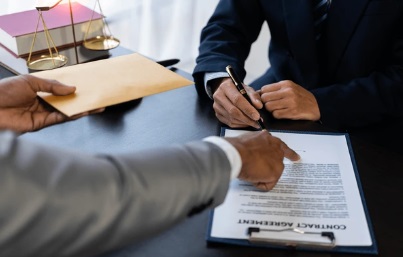 Finalement, à mesure que la fréquence de la corruption augmente, il devient difficile de lutter contre la corruption. Lorsque la corruption dans l'administration devient omniprésente et doucereuse, les fonctionnaires honnêtes et sacrifiés quittent d'abord le service public. Dans le même temps la fuite des capitaux augmentera. La corruption est alors omniprésente et, en fin de compte, dommageable au développement du pays.
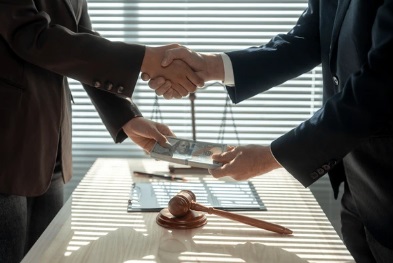 3/ Corruption morale
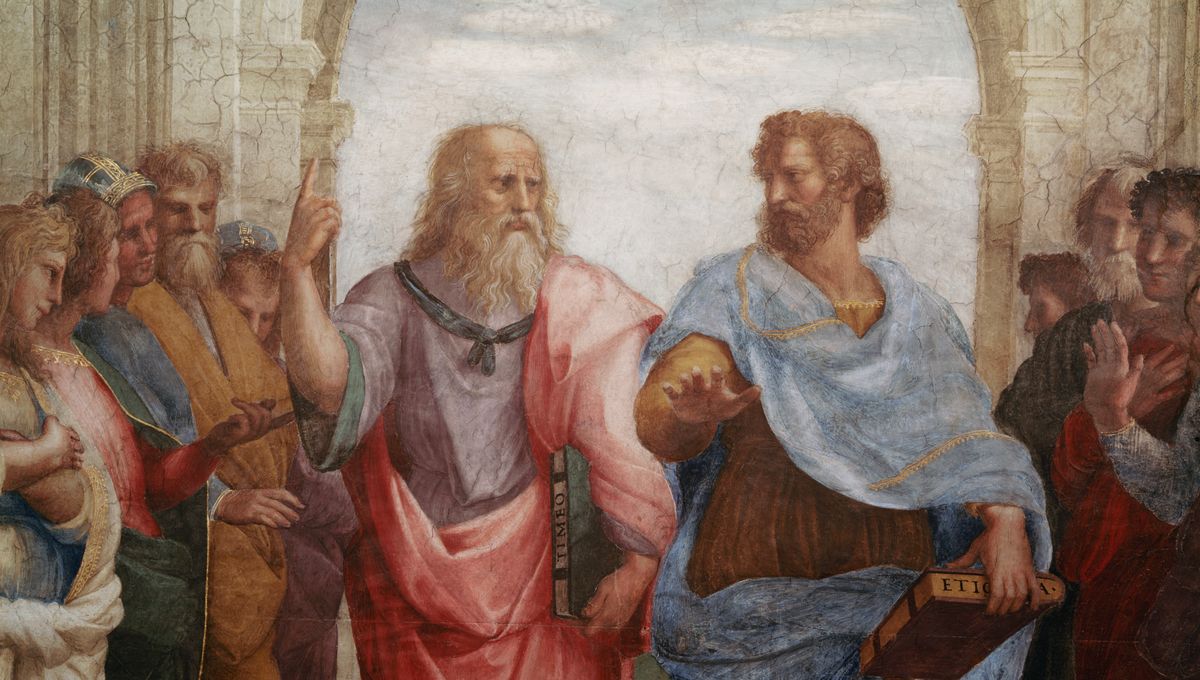 De nombreux philosophes (par exemple, Aristote, Platon et Machiavel) se sont inquiétés de ce type de «corruption morale». Plus précisément, dans la théorie des constitutions «corrompues» et «débauchées», Platon a soutenu que certains régimes étaient principalement exploités au profit des élites dirigeantes et non de celles du peuple. Par conséquent, ils étaient bénéficiaires et désespérants. 

La corruption morale se considérait comme un individu qui pouvait fournir à la société les informations moraux pour enraciner la corruption. Des individus moralement déshonnêtes pouvaient guider les individus par la manipulation de l'opinion publique, vers une société plus corrompue et détériorée.
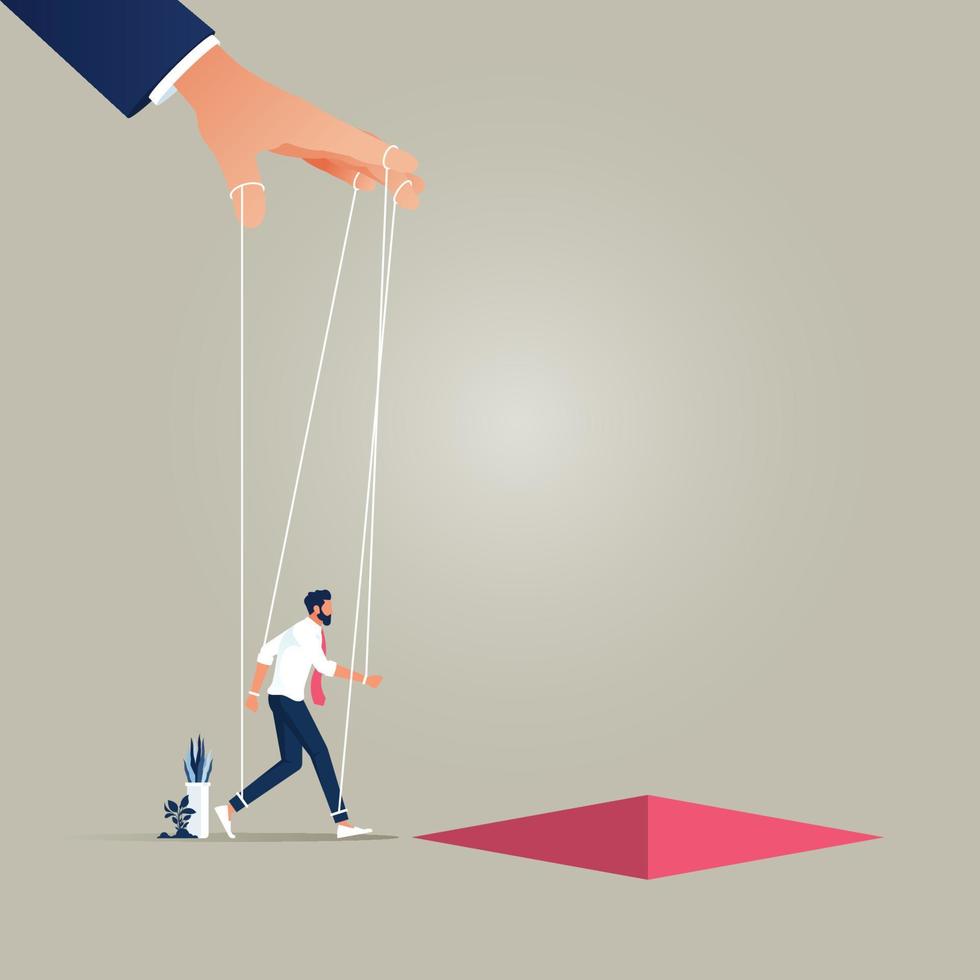 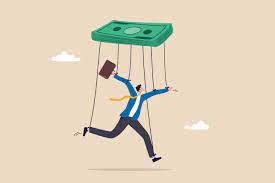 4/ Corruption politique
On peut distinguer la corruption politique de la corruption bureaucratique. 
Alors que la corruption bureaucratique implique l'utilisation abusive de fonctions publiques à des fins privées, la corruption politique se réfère à le désordre des lois et des institutions nationales afin de construire des partis politiques, des machines politiques, ainsi que d'aider les politiciens à capturer et à conserver des postes de direction dans le système politique de la politique. 
Le truquage des votes, l'enregistrement d'électeurs non qualifiés, la falsification des résultats des élections, l'achat et la vente de votes, l'écoute électronique illégale des téléphones des chefs de l'opposition, la sollicitation et l'acceptation de contributions illégales à la campagne, l'assassinat des élites de l'opposition et l'intimidation des partisans de l'opposition. Dans de nombreux pays d'Afrique, les individus ou les groupes qui ont conquis le pouvoir politique utilisent souvent ce pouvoir pour générer des avantages et des privilèges pour eux-mêmes et leurs partisans. Dans le cas des États-Unis, il est évident que, historiquement, le pouvoir a été consensuel pour les Anglo-Saxons, les Blancs protestants, mais cela n'a pas été le cas pour les Noirs et de nombreux groupes d'immigrants.
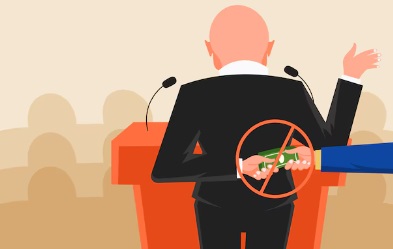 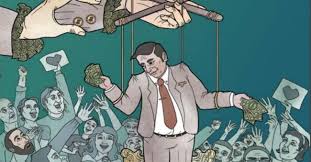 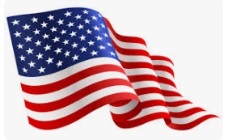 L'affaire Watergate a rafraîchi l'intérêt des politologues américains                     pour l'étude de la corruption politique. Dans ce nouveau programme de recherche post-Watergate, la corruption politique a été définie comme tout comportement par des individus publiques ou particuliers, qui "viole et érode les normes du système de l'ordre public qui est jugé indispensable pour le maintien de la démocratie politique.
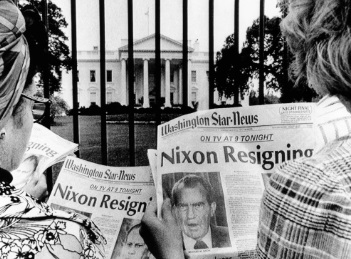 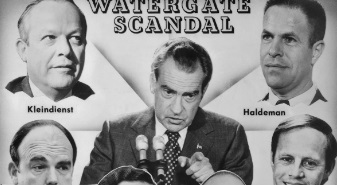 Le scandale du Watergate
Le scandale du Watergate est une affaire politique américaine qui a éclaté dans les années 1970. Il a commencé par l'arrestation de cambrioleurs dans le complexe du Watergate à Washington, D.C., en 1972, qui tentaient d'installer des dispositifs d'écoute dans le siège du Parti démocrate. Les enquêtes ont révélé que ces cambrioleurs étaient liés à la campagne de réélection du président Richard Nixon. Des preuves ont montré que Nixon et son administration avaient tenté de dissimuler leur implication dans le cambriolage et d'autres activités illégales. Face à la menace d'une destitution, Nixon a démissionné en 1974, devenant ainsi le seul président américain à avoir démissionné de ses fonctions.
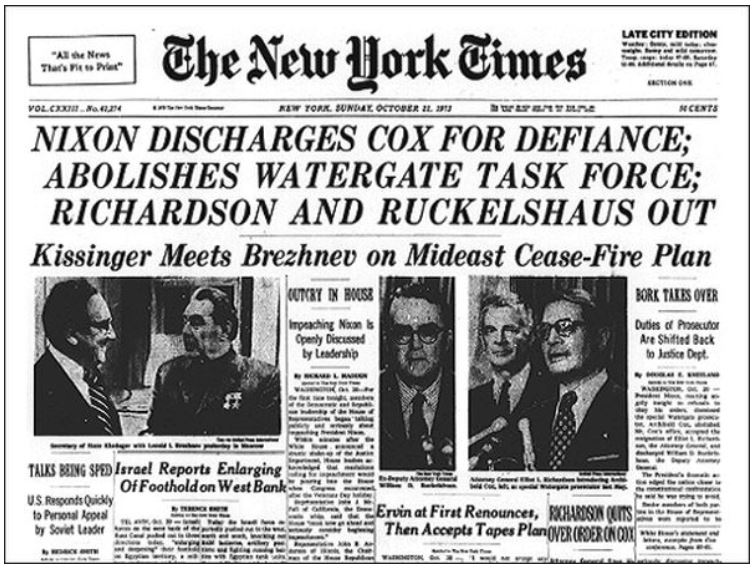 Les causes du scandale du Watergate sont principalement liées à la paranoïa politique et à la volonté de maintenir le pouvoir à tout prix. Voici les principaux facteurs :

Contexte politique tendu : Les États-Unis étaient profondément divisés par la guerre du Vietnam et les mouvements sociaux, créant un climat de méfiance et de rivalité intense entre les partis politiques.
Volonté de réélection : Richard Nixon et son équipe étaient déterminés à assurer sa réélection en 1972, quitte à recourir à des méthodes illégales pour affaiblir l'opposition démocrate.
Espionnage politique : L'administration Nixon avait mis en place une culture du secret et de la surveillance, notamment via le "Comité pour la réélection du président" (CREEP), qui a orchestré des opérations d'espionnage et de sabotage contre les démocrates.
Culture de l'impunité : Certains membres de l'administration croyaient que le pouvoir exécutif les plaçait au-dessus des lois, ce qui a favorisé des actions illégales comme le cambriolage du Watergate.
Concurrence exacerbée : La crainte de perdre face aux démocrates, notamment face à des figures comme Edmund Muskie ou George McGovern, a poussé Nixon et ses alliés à franchir des limites éthiques et juridiques.
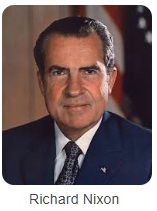 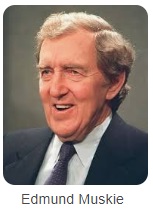 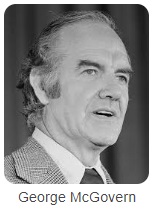 Le scandale du Watergate a eu des conséquences profondes et durables sur la politique américaine et la société. En voici les principales :
Démission de Richard Nixon : En août 1974, Nixon est devenu le premier président américain à démissionner, évitant ainsi une destitution quasi certaine par le Congrès pour obstruction à la justice, abus de pouvoir et mépris du Congrès.
Crise de confiance dans les institutions : Le Watergate a érodé la confiance du public envers le gouvernement et les dirigeants politiques, alimentant un sentiment de méfiance politique.
Renforcement du journalisme d'investigation : Les révélations des journalistes Bob Woodward et Carl Bernstein du Washington Post ont mis en lumière le rôle crucial des médias dans la surveillance du pouvoir, inspirant une nouvelle génération de journalistes.
Réformes politiques : Le Congrès a adopté des lois pour prévenir les abus de pouvoir, comme le Federal Election Campaign Act (1974) pour réguler le financement des campagnes et le Ethics in Government Act (1978), qui a créé des procédures spéciales pour enquêter sur les hauts fonctionnaires.
Impact sur la présidence : Les pouvoirs de la présidence ont été limités, avec un contrôle accru du Congrès et des médias sur les actions de l'exécutif. Cela a marqué un tournant dans les relations entre les branches du gouvernement.
Conséquences judiciaires : Plusieurs membres de l'administration Nixon ont été condamnés à des peines de prison.
Héritage culturel : Le Watergate est devenu un symbole de corruption et d'abus de pouvoir, influençant la culture populaire et restant une référence dans les débats sur l'éthique politique.